2024届
20
学习主题八　语言表达简明、连贯、得体、
                           准确、鲜明、生动
学习任务1:语言表达连贯
题型1:补写语句
补写语句“三看”——语境、句式、关联词

    在解答补写语句题的过程中,考生如果能发现语段中体现了说话人逻辑思维的“蛛丝马迹”——句子内容的呼应、句式特点、配套使用的关联词、使用有特点的标点符号,等等,并以此作为切入点,可以比较快速、准确地答题。
1.细察句子语境
任何表达含意的句子都不是孤立的,它与其他句子之间总是存在着这样或那样的联系。空出的句子到底要补写什么内容,往往可以根据上下文语境中的提示语觅得“蛛丝马迹”。所以,在补写语句时,考生应仔细揣摩上下文,从照应、呼应、指代等方面理出头绪,从而找到答题思路。词,一般不能单独成句,意义比较抽象,有帮助造句的作用 。
2022年全国乙卷改编)请在文中横线处补写恰当的语句,使整段文字语意完整连贯,内容贴切,逻辑严密。每处不超过12个字。
   　①　。第一种是中央动脉阻塞,会造成患者视力丧失,甚至永久失明。第二种是分支动脉阻塞,视力下降程度不像第一种那么严重,多表现为视野缺损。第三种是睫状动脉阻塞,　②　,经过治疗可能得到一定程度的恢复。视网膜动脉阻塞时,　③   ,对视功能危害越大。缺血超过90分钟,视网膜光感受器组织损害不可逆;缺血超过4小时,视网膜就会出现萎缩,即使恢复了血供,视力也很难恢复。因此患者最好能在2小时内、最迟不超过4小时接受治疗,才有可能保住自己的视力。
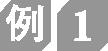 示例:①视网膜动脉阻塞有三种情况　②视力下降程度相对轻微　
          ③视网膜缺血时间越长
【解析】第①空,结合下文“第一种是中央动脉阻塞”“第二种是分支动脉阻塞”“第三种是睫状动脉阻塞”“视网膜动脉阻塞时”可知,可填写“视网膜动脉阻塞有三种情况”之类的语句。第②空,由前面介绍两种动脉阻塞的顺序可知,所填句子应与“会造成患者视力丧失,甚至永久失明”“视力下降程度不像第一种那么严重”照应,谈视力下降的情况,且程度比前两种情况轻,可填写“视力下降程度相对轻微”之类的语句。第③空,由后文“缺血超过90分钟……”“缺血超过4小时……”可知,缺血时间越长,对视功能危害越大,可填写“视网膜缺血时间越长”之类的语句。
2.抓住句式特征
在一个语段中,句子的外在特征往往表现为整句的使用,即对偶句或排比句的使用,在内容上呈现出相近、相反或者递进、转折等语义特征。抓住这些特征,往往就可以找到答题思路,从而比较准确地补写出相应的内容。
(2022年浙江卷)在下面一段文字横线处补写恰当的语句,使整段文字语意完整连贯,内容贴切,逻辑严密。每处不超过15个字。   
        艺术作品之所以合情合理,是因为它来源于生活;艺术之所以成为艺术,　①　。但艺术之树无论多么伟岸高耸,生活是它永远的土壤。作为一种民间大众文艺形式,曲艺作品的创作当然应该以百姓的日常生活为基础。看似平淡的生活中,　②　,如果将这些哲理巧妙地夸张,适度改造变形,便实现了戏剧化效果,从而成为曲艺创作的有利武器。来源于生活哲学,带给了曲艺“包袱儿”“在乎情理之中”的可信性;　③　,又带给了曲艺“包袱儿”一种“出乎意料之外”的诧异感和幽默感。二者的完美结合,便成为曲艺“包袱儿”永恒追求的境界。
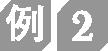 示例:①是因为它高于生活　②实际上充满了哲理  
          ③而将生活哲学进行戏剧化处理
【解析】第①空,分号前的句式为“之所以……是因为……”,分号后的句子中有“之所以”,由此可知,所填句子应以“是因为”开头;再结合前文“它来源于生活”“艺术之所以成为艺术”可知,艺术与生活不同,故可填“是因为它高于生活”。第②空,根据前文“看似”可知,所填句子应以“实际上”“实际”等词语开头;再结合后文“如果将这些哲理”可知,可填“实际上充满了哲理”。第③空,所填句子前为分号,其内容应与前句对应,前句是说“来源于生活哲学”给曲艺“包袱儿”带来可信性,属于对前文“源于生活”的说明,那么所填句子应是对“高于生活”的说明;再结合前文“将这些哲理巧妙地夸张,适度改造变形,便实现了戏剧化效果”可知,可填“而将生活哲学进行戏剧化处理”。
3.聚焦关联词语
众所周知,在语句中起关联作用的词语叫关联词,其主要作用是衔接语句,使语句表达更流畅贯通;同时,不少关联词是配套使用的,不可用一半丢一半。在解答补写语句题的过程中,考生应聚焦关联词语,拓宽解题思路。
1    (2022年新高考Ⅰ卷改编)请在文中横线处补写恰当的语句,使整段文字语意完整连贯,内容贴切,逻辑严密。每处不超过10个字。
        怎么判断是否需要减肥呢?从医学角度来说,身材是否肥胖,　①　。体质指数是用体重千克数除以身高米数之平方而得出的数字,国人的健康体质指数为18.5~23.9,如果低于18.5,就是偏瘦,不需要减肥,而高于23.9,就可以考虑减肥了。 
   提到减肥,不少人都为之“奋斗”过,节食、跳绳、跑步都是常用的减肥方法。临床中还发现,很多人用不吃晚饭来减肥,这种方式不但难以长期坚持,　②　,有人就因此得了严重的胃病。而且,如果以后恢复吃晚饭,　③　,甚至比以前更胖。不仅如此,不吃晚饭,营养素供给不足,蛋白质供应下降,肌肉量也会随之减少,体重反弹后,在同样的体重下,体脂率反而会比减肥前更高。因此,减肥一定要讲究科学。
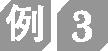 示例     ①可以通过体质指数判断　②而且会影响身体健康　 
                 ③体重很容易反弹
【解析】第①空,根据前文“怎么判断是否需要减肥呢”“身材是否肥胖”可知,所填句子应是如何判断自己是否肥胖,是否需要减肥的判断标准;再结合后文“体质指数是……”可知,是否需要减肥,需要看体质指数,故可填“可以通过体质指数判断”之类的语句。第②空,根据前一个分句中的关联词“不但”可知,所填句子应该以“而且”开头;再结合后文“有人就因此得了严重的胃病”可知,这种不健康的减肥方式会给人的身体带来伤害,进而影响健康,故可填“而且会影响身体健康”之类的语句。第③空,根据前文“如果以后恢复吃晚饭”和后文“甚至比以前更胖”可知,此处是说恢复吃晚饭对体重的影响;再根据后文“体重反弹后”的提示以及前面的关联词“如果”,故可填“体重很容易反弹”之类的语句。
题型2:句子复位
句子复位“六要点”
    句子复位式连贯题大多是从语段中抽出一个或多个句子,要求考生根据语境选择最恰当的句子。有时也把它当作选用句式进行考查。
1.话题表述要一致
话题一致一般是指所讲述内容(主旨或观点)的统一、主语或陈述对象的统一,组成段落的句子之间或组成复句的分句之间密切相关,紧紧围绕一个中心,集中表现一个事实、场景或思想观点。命题者命题时往往从这一视角进行命题。解答句子复位式连贯题时,先要确定语段的话题,然后检查句子是否衔接紧凑,句式是否贯通一致。
(2021年全国甲卷改编)下列填入语段横线处的语句,最恰当的一项是(　　)。        
       新学期到来,我校推出一门全新的通识课——“家常菜”,受到广大师生的关注和好评。过去,学校的劳动教育课程非常少,而且多是纸上谈兵,很难培养学生的劳动意识和习惯。“家常菜”这门课找到了学生们感兴趣的切入点,学习难度不大,门槛不高,却能让学生受益匪浅。
　　　　。择菜,洗菜,切菜,准备配料并着手烹饪。通过自己动手,学生们不仅能够提升厨艺,还能真正体会到做菜的辛苦和乐趣,增加对食物的敬畏和感情,从而减少食物浪费,进一步养成勤俭节约的生活作风。期末考核时,学生的“作品”会摆在食堂的专门窗口,供师生们品鉴,这又会给学生带来满满的成就感。
A.劳动者在幕后辛勤付出,才做出了一道道家常菜
B.劳动者在幕后的辛勤付出,都承载于一道道家常菜
C.一道家常菜,通常承载着劳动者在幕后的辛勤付出
D.一道家常菜,劳动者在幕后通常有着辛勤的付出
C
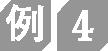 【解析】横线处的句子在第2段段首,是本段的总起句。语段的话题是“家常菜”,两段均讲述学生自己动手做家常菜的意义,根据话题一致的原则,宜以“家常菜”作为陈述对象。A、B以“劳动者”作为陈述对象,违背了话题一致的原则,所以排除A、B。D主语中途易辙,“一道家常菜”后没有谓语,“在幕后通常有着辛勤的付出”的主语偷换成“劳动者”,其表述存在语病且违背了话题一致的原则。
2021年新高考Ⅰ卷改编)下列填入语段横线处的语句,最恰当的一项是(　　)。        
            近日,一组拍自南极科考站附近的照片引发关注,照片里的雪竟然不是白色的,而变成红色和绿色混杂的“西瓜雪”。有研究人员分析,　　　　。雪衣藻十分耐寒,广泛分布在北极、南极及其岛屿等极端冰雪环境中。在寒冷的冬季,它们处于冬眠静止状态,但是一旦阳光足够温暖,藻类就开始了春季复苏。雪衣藻生长期呈绿色,成熟后会产生类胡萝卜素而变为红色,这使它们呈现出从绿色到红色的“西瓜色”。
A.雪变色是微型藻类雪衣藻大量繁殖的结果
B.雪变色是因为雪衣藻这种微型藻类的大量繁殖
C.微型藻类雪衣藻大量繁殖引起了雪变色
D.雪衣藻这种微型藻类大量繁殖引起了雪变色
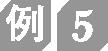 A
【解析】上文“有研究人员分析”的对象是“西瓜雪”,“分析”的核心问题是“雪为什么变色”,这也是这段文字的话题。所填句子的陈述对象应该与语境保持一致,所以叙述主语应为“雪变色”。C、D的陈述对象都是“雪衣藻”,不符合语境,所以排除C、D。A、B涉及同位语的表述。“微型藻类雪衣藻”与“雪衣藻这种微型藻类”都是同位语,均作“大量繁殖”的主语,前者是“雪衣藻”靠近中心语,后者是“这种微型藻类”靠近中心语,所以从语法功能看,前者强调雪衣藻,后者强调“这种微型藻类”;从语言表达的角度看,A更简洁有效。所以排除B。
(2020年天津卷)为使文段语意连贯,逻辑严密,请选择最恰当选项,填写在横线上。        
     
       “天河一号”超级计算机落户天津,命名为“天河”,取天津与“银河团队”合作发展之意。如今,新一代百亿亿次超级计算机“天河三号”已进入开放应用阶段。近年来,创新团队在“卡脖子”处下功夫,在关键处尽全力应对:
身处世界前所未有的大变局时代——①　　　　; 
身处全球新一轮科技革命前夜——②　　　　; 
身处国家民族决战决胜时期——③　　　　; 
身处随时竞争的拼杀时刻——④　　　　。 
(取材于余艳《大国引擎》) 
A.以我为主,在战略必争领域强势崛起
B.全方位研判,高标准筹划,破解突出矛盾
C.创新驱动,以崭新的“中国速度”冲锋
D.聚焦前沿,瞄准核心技术制高点和突破口
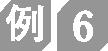 B
D
A
C
【解析】①处,前面说“身处世界前所未有的大变局时代”,这里要抓住“世界”“前所未有”“大变局”这些信息,因为是“前所未有”的,且是“大变局”时代,所以需要“全方位研判”,需要“高标准筹划”,需要“破解突出矛盾”,因此选B。②处,前面说“身处全球新一轮科技革命前夜”,这里要抓住“新一轮科技革命前夜”这一信息,因为是“新一轮”,且是“前夜”,所以需要“聚焦前沿”,需要“瞄准核心技术制高点和突破口”,因此选D。③处,前面说“身处国家民族决战决胜时期”,这里要抓住“国家民族”“决战决胜时期”这些信息,因为是“决战决胜时期”,所以需要“强势崛起”,因此选A。④处,前面说“身处随时竞争的拼杀时刻”,这里要抓住“拼杀时刻”这一关键信息,因为是“拼杀时刻”,所以需要“速度”,需要“冲锋”,因此选C。
2.句式结构要协调
句式结构协调指选项的内容在短语结构类型(并列短语、偏正短语、主谓短语、动宾短语等)、单句类型(“把”字句和“被”字句、肯定句和否定句、常式句和变式句等)、复句类型(并列关系、因果关系、条件关系、递进关系、转折关系、假设关系等)等方面要与横线前后的句式保持一致。如果语段中的陈述对象发生变化,则要考虑句式结构的一致性,命题者往往在这方面着眼设题。
依次填入下面横线处的语句,使前后句子衔接自然的一项是(　　)。      
       余光中的散文世界里,　①　,徐疾多致的节奏代替了平铺直叙的语序,　②　,幽默风趣的妙语代替了装腔作势的教训。  
A.①簇新的意象代替了被嚼烂的少女和梦的俗喻         ②澎湃的谈吐代替了矫揉造作的伪情滥调 
B.①被嚼烂的少女和梦的俗喻被簇新的意象代替了     ②矫揉造作的伪情滥调被澎湃的谈吐代替了
C.①簇新的意象代替了矫揉造作的伪情滥调                 ②澎湃的谈吐代替了被嚼烂的少女和梦的俗喻
D.①被嚼烂的少女和梦的俗喻被澎湃的谈吐代替了    ②矫揉造作的伪情滥调被簇新的意象代替了
A
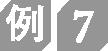 【解析】解答的时候要注意以下两点:先根据横线前后的语句确定“……代替了……”的句式;然后找准对应的两组事物之间的辩证关系。
3.逻辑思维要合理
思维的逻辑性在语言表达连贯题中一般体现在时间先后、空间方位、深浅大小等方面。承载任何一种逻辑思维角度的语句,其语意都不可能出现较大的裂痕或较大的阻隔。无论是叙事、状物还是说理,在行文时都要遵循自然的逻辑、生活的逻辑和思维的逻辑。如果在表述的过程中违背了事理的逻辑,就必然会影响语句的连贯性。
(2021年全国乙卷改编)下列填入语段横线处的语句,最恰当的一项是(　　)。        
             研究发现,互联网中的社交关系大多是通过“上传”线下的好友形成的,是现实社交的延续。从空间角度来讲,互联网有助于我们维系远距离的线下关系;从时间角度来看,媒介化创造了一种广泛的双向即时互动。由于空间和时间不断压缩,互动性大大增强,社会交往效率得到显著提高。　　　　。“虚拟”与“现实”早已是你中有我,我中有你。现实世界为虚拟生活源源不断地提供养料,虚拟生活又能激发和充实现实世界的活力。
A.社会交往是如此,我们工作和生活的其他方面也是如此
B.不但社会交往如此,而且我们工作和生活的其他方面也是如此
C.我们工作和生活的其他方面,和社会交往也是一样的
D.我们工作和生活的其他方面也是这样,除了社会交往
A
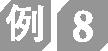 【解析】横线前面说的是“互联网中的社交关系”,也就是“社会交往”,因此从逻辑上看,所填句子应以“社会交往”开头,与前面衔接。横线后面说“‘虚拟’与‘现实’早已是你中有我,我中有你”,这是说现实生活中也是这样;而“社会交往”与“现实生活”的关系是并列关系。B将二者关系定位为递进关系,不正确;C应先说“社会交往”,再说“工作和生活”;D“除了社会交往”说法错误,且应先说“社会交往”,再说“工作和生活”。
(2021年天津卷改编)下列填入语段横线处的语句,最恰当的一项是(　　)。        
            伏尔泰在哲理小说《查第格》中编了一个谜语:“世界上哪样东西是最长的又是最短的,最快的又是最慢的,最能分割的又是最广大的,最不受重视的又是最受惋惜的;没有它,什么事都做不成,它使一切渺小的东西归于消灭,使一切伟大的东西生命不绝?”谜底就是“时间”。在时间的各项性质中,　　　　。孔子在河边叹息说:“逝者如斯夫,不舍昼夜!”后代的诗人也不约而同地用滔滔东流的河水来比喻时间。  
A.最使人们无能为力却又感到切肤之痛的就是它的飞速流逝且永不复返
B.最使人们感到切肤之痛却又无能为力的就是它的永不复返且飞速流逝
C.最使人们无能为力却又感到切肤之痛的就是它的永不复返且飞速流逝
D.最使人们感到切肤之痛却又无能为力的就是它的飞速流逝且永不复返
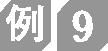 D
【解析】这道题可以从其本身逻辑加以判断。每个选项均有两两相对的四个词语。“切肤之痛”“无能为力”两个词语在生活中的逻辑顺序为:“痛”是最直观的生理感受,“无能为力”是相对间接的心理感受。“飞速流逝”“永不复返”两个词语在思维上的逻辑顺序为:“飞速流逝”是当前的直接感受,“永不复返”是对未来的思考判断。根据汉语语法,越靠近中心语,则其关系越近,前一组中心语是“人们”,所以“切肤之痛”应放在前面;后一组中心语是“它”,所以“飞速流逝”应放在前面。
4.情境氛围要和谐
句子复位式连贯题所提供的语段往往有自己的风格和特色,从而形成一种特定的情调。这些在语段中都应保持和谐一致。
        因此,在解答此类题目时,要注意体察语气、语调,注意用词是冷色调还是暖色调,注意感情基调、语句情境氛围的表达要一致。
下面一段话的空缺处能填入的最恰当的一句话是(　　)。        
              雄伟的山,苍郁的树,苔染的石壁,滴水的竹林,都在江中投入绿油油的倒影,　　　　,就连我自己也在那闪闪的绿色之中了。 

A.天空中的艳阳洒下一片金辉
B.大地像一块鲜艳的地毯
C.碧绿的江水轻轻地拍打着船舷
D.天空和地面整个绿成一片
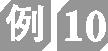 D
【解析】主要从情境、氛围、色彩角度分析。这段描写是抓住了景色的绿色来写的,构成宁静的情调。A句色彩艳丽,情境热烈,与文段不协调。B句的叙述中心是“大地”,且“鲜艳”也与文段的色彩不协调。C句是动态描写,与文段静态描写的角度不一致。
5.搭配要恰当契合
所谓搭配要恰当契合,是指所选用的句子中的词语要与上下句的相关词语搭配得当。解答句子复位式连贯题时,要“瞻前顾后”,否则就会使语句彼此不契合。
(2020年全国Ⅱ卷改编)下列填入语段横线处的语句,最恰当的一项是(　 )。        
           殷墟甲骨文年代最早,数量最多,但它不是当时唯一的文字。《尚书·多士》记载“惟殷先人,有册有典”,甲骨文有“典”“册”“聿(笔)”这样的文字,说明殷人祖先常规的书写材料是简册,书写工具是毛笔。只是用竹木做成的简册容易腐烂,似乎无法在北方的地下长期保存,所以至今仍然没有发现商代的竹简。从出土材料看,甲骨文是商代晚期商王武丁以后才出现的,而商代早期、中期的青铜器上已有少量铭文。　　　　,甲骨文字体简化较多。就文字本身来说,汉代学者总结的“六书”的
方法在甲骨文中基本都已出现,说明它已经是成熟的文字。
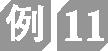 文字本质上是记录语言的,虽然受书写材质和体裁所限,甲骨文不能全面记录当时的语言现象,但是已经能够反映汉语的基本语法、词汇系统。
 (2020年全国Ⅱ卷改编)下列填入语段横线处的语句,最恰当的一项是(　 )。        
A.由于相较于铸造的青铜器铭文,用刀在龟甲和兽骨上刻字比较困难
B.用刀在龟甲和兽骨上刻字比较困难,这是相较于铸造青铜器铭文而言的
C.由于用刀在龟甲和兽骨上刻字比较困难,所以相较于铸造的青铜器铭文
D.用刀在龟甲和兽骨上刻字,相较于铸造青铜器铭文而言,比较困难
C
【解析】解答本题要注意前后连贯,搭配得当。横线处后面是逗号,与“甲骨文字体简化较多”形成一句完整的表述。从前后文搭配分析,A是“由于”领起的表原因的文字,所以其后应该是一句表结果的文字,但“甲骨文字体简化较多”不能视为A的结果,故A错。B是相对完整的表述,这样其后的“甲骨文字体简化较多”就成了孤立句,故B错。D与“甲骨文字体简化较多”在行文上是搭配的,但二者之间缺少串联起来的关键词“因为”,故D错。C虽然看起来不完整,但加上横线上的内容,恰好构成了一个完整的因果复句,故C正确。
6.表意要重心到位
句式的改变会使句子的语气相应地发生变化,也会使语调的重心发生转移,最终表现为语意的侧重有所转变。重心到位指所选句子的表达重点与所提供语段的表达重点一致。
(2021年新高考Ⅱ卷改编)下列填入语段横线处的语句,最恰当的一项是(　　)。       
     最早的太空餐是让人望而却步的“牙膏”:宇航员从管子里面挤出半流体的食物,不需要咀嚼便直接咽下去,没有咀嚼的快感,没有多样的选择,首代宇航员的饮食条件相当艰苦。然而,吃货的生产力不可低估,很快,　　　　。如今,宇航员们已能在太空中自如地使用各种餐具,与地面用餐相当接近。 

A.人们就发明了种种能在无重力环境中使用的餐具,并且还有咖啡杯和煎锅
B.人们就发明了种种能在无重力环境中使用的餐具,甚至还有咖啡杯和煎锅
C.人们就将种种能在无重力环境中使用的餐具发明出来,而且包括咖啡杯和煎锅
D.人们就将种种能在无重力环境中使用的餐具发明出来,还包括咖啡杯和煎锅
B
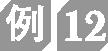 【解析】比较四个选项,“人们就将……餐具发明出来”的表意重心在“餐具”,而前句“吃货的生产力不可低估”强调人们的创造发明能力,且A、B前半句末尾的“餐具”,与后半句所列举的“咖啡杯”“煎锅”等餐具衔接更紧密,故排除C、D。从“并且”“甚至”两个关联词来看,前者表并列,后者表递进。而相对“种种能在无重力环境中使用的餐具”而言,“咖啡杯和煎锅”显然不是普通餐具,而是极特殊的餐具,所以后句与前句形成语意递进关系,后句句首应用“甚至”,排除A。
题型3:语句排序
语句排序“三关注”
    语句排序题要求将一组句子按照一定的逻辑关系重新排列,使之有序。主要有“有语境式排序”和“无语境式排序”两种形式。考生在解答此类题型时要注意“三关注”。
1.关注行文思路
从文体来看,记叙文常常以时间、空间为叙述顺序;议论文常常把观点句放在前面,把材料句放在中间,把总结句放在后面,形成或总分、或并列、或对照、或层进的结构;说明文和议论文一样,往往把事理句放在前面,把材料句放在后面,因为材料是用来说明事理的,材料的内部又遵循一定的顺序(时间、空间、逻辑等)。
(2020年江苏卷)在下面一段文字横线处填入语句,衔接最恰当的一项是(　　)。         
           瘦西湖的景妙在巧。　　　　,　　　　,　　　　,　　　　,　　　　。而雨丝风片,烟波画船,人影衣香,赤栏小桥,游览应以舟行最能体会到其中妙处。 
     ①白塔与五亭桥分占圆拱门内
     ②回视小金山
     ③所谓面面有情,于此方得
     ④最巧是从小金山下沿堤至“钓鱼台”
     ⑤又在另一拱门中
         A.②③④①⑤　　　　　　B.②⑤④①③
         C.④①②⑤③	                     D.④③②⑤①
C
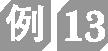 【解析】④中的“最巧”与前句的“妙在巧”有呼应关系,要排在第一位。②有“回视”,可见要先看了正面的景物才能有“回视”,②不能排在第一位。据此排除A、B。①中的“圆拱门内”与②“回视小金山”、⑤“又在另一拱门中”语意连贯,即先看“圆拱门内”的白塔与五亭桥二景,再回看“另一拱门中”的小金山一景,这三者必须连在一起。③中的“于此方得”是对前文的总结,应排在最后,排除A、D。
(2018年江苏卷)在下面一段文字横线处填入语句,衔接最恰当的一项是(　　)。          
        “理性经济人”,把利己看作人的天性,只追求个人利益的最大化,这是西方经济学的基本假设之一。　　　　,　　　　。　　　　,　　　　,　　　　,　　　　,更倾向于暂时获得产品或服务,或与他人分享产品或服务。使用但不占有,是分享经济最简洁的表述。 
  ①反而更多地采取一种合作分享的思维方式     
    ②不再注重购买、拥有产品或服务
    ③但在分享经济这一催化剂的作用下          
    ④人们不再把所有权看作获得产品的最佳方式
    ⑤在新兴的互联网平台上      
    ⑥这个利己主义的假设发生了变化
        A.③⑥⑤①④②　　　B.③⑥⑤④②①
       C.⑤⑥③①④②  	D.⑤⑥③④②①
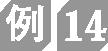 B
【解析】④句中的“不再”与②句中的“不再”照应,两者具有并列关系,且④应在②前;两个“不再”后面的内容与①句中“反而”领起的内容形成转折关系,因此这三者的语序应为④②①,排除A、C。⑤句“在新兴的互联网平台上”直接领起④②①三句。材料第一句话说的是“利己”,而后面说的是“分享”,所以第一空所填句子应与前文形成转折关系,句中应当有表示转折的关联词语,故③应排在填入横线的首句,排除C、D。紧承③句的,与“利己”照应的是⑥句。
2.关注句群关键句
一个句群虽然由若干个句子组成,但是其中的关键句(如总领句、总结句、过渡句、主旨句、观点句等)起着主要作用。因此,抓住句群的关键句,就抓住了要害,对句序的认识就会由暗到明。
(2019年江苏卷)在下面一段文字横线处填入语句,衔接最恰当的一项是(　　)。          
          在南方,芭蕉栽植容易,几乎四季常青。　　　　至于月映蕉影、雪压残叶,那更是诗人画家所向往的了。 
   ①它覆盖面积大,吸收热量大,叶子湿度大。
     ②古人在走廊或书房边种上芭蕉,称为蕉廊、蕉房,饶有诗意。
     ③因此蕉阴之下,是最舒适的小坐闲谈之处。
     ④在旁边配上几竿竹,点上一块石,真像一幅元人的小景。
     ⑤在夏日是清凉世界,在秋天是分绿上窗。
     ⑥小雨乍至,点滴醒人;斜阳初过,青翠照眼。
           A.①③②④⑥⑤	B.①④②③⑥⑤
           C.②①④③⑤⑥	D.②③④①⑤⑥
A
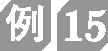 【解析】①句中的“它”承前指芭蕉,与第一句一起从总体上介绍芭蕉的特点,因此,①句应在最前面,排除C、D。①句介绍芭蕉面积大,吸收热量大,叶子湿度大,因此蕉阴之下才是舒适的闲谈之处,①③构成因果,应连在一起。由②④句中的动词来看,应先“种上”,然后再“在旁边配上”,②在④前符合事理逻辑,排除B。
3.关注隐性标志
(1)关联词的呼应小等方面。
    关联词之间的搭配关系,或并列,或转折,或条件,或假设,或递进,或因果。关联词是一 一对应的,也有先后关系,从而可以确定上下句。
(2)暗示性词语的使用

  抓标志是解答语句排序题的基本方法。
续表
续表
(3)关键词语、相同句式的重复出现
      整体阅读材料,根据某些在意义上或者逻辑上紧密相连的句子,判断句子的先后顺序。
  (4)音节的和谐与变化
     如果需要排列的是一组并列结构的短语或句子,也可以从音节的变化中抓特征:一是音节结构相同或相近的排列在一起;二是音节较短的结构在前,音节较长的结构在后。
   (5)标点的暗示作用
      语句排序题横线后的标点除了逗号、句号,还会有分号、问号等。遇到横线后标点有变化的连贯题时,可凭借标点的暗示作用来确定答案。如根据句号确定总结句,根据分号确定并列的内容,根据冒号确定总领句及其领属范围,等等。
在下面一段文字横线处填入语句,衔接最恰当的一项是(　　)。          
         一个人在创作和欣赏时所表现的趣味,大半由资禀性情、身世经历和传统习尚三个因素决定。　　　　,　　　　,　　　　。　　　  ,　　　　,　　　　。这三层功夫就是通常所谓的学问修养,而纯正的趣味必定是学问修养的结果。
   ①它们的影响有好有坏
      ②我们应该根据固有的资禀性情而加以磨砺陶冶
      ③接收多方的传统习尚而融会贯通
      ④这三者都是很自然地套在一个人的身上的
      ⑤不易也不必完全摆脱
      ⑥扩充身世经历而加以细心地体验
A.②③⑥④①⑤	B.②⑥③④⑤①
C.④①⑤②⑥③	D.④⑤①②③⑥
C
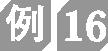 【解析】④句中的“这三者”承接第一句中的“资禀性情、身世经历和传统习尚”,与第一空前文衔接紧密,应放在句首。①句中的“它们”指“这三者”,应紧随④后,排除A、B。再从横线前面的语境来看,由资禀性情、身世经历和传统习尚的叙述顺序可知,排序应该是②⑥③,排除A、D。
题型4:串词衔接
    串词,就是串联节目与主题、节目与节目等的简短语句。串词的主要作用是在节目之间承上启下。寥寥数语穿针引线,画龙点睛,在突出晚会主题、把握节目基调和调动观众情绪等方面,有着不可替代的作用。
一 、类型归纳
二、写法要求
三、注意事项
写串词一要审清题意,二要把握节目的内容和性质,三要有较强的语言组织能力。写作时,不仅要“承上”,还要“启下”,可以运用恰当的修辞手法,使语言饱含激情而又简洁有力,文采斐然而又通俗易懂。需要指出的是,强烈的感染力、出色的语言技巧是串词不可或缺的元素,不假思索、用语平淡是串词的大忌。
某校举行由学生把所学课文改编成独幕话剧的演出晚会。下面是这次演出的节目单:       
  晚会节目单
①《孔雀东南飞》(原作汉乐府民歌《孔雀东南飞》)	
演出:高一(2)班
            ②《雷雨》(原作曹禺《雷雨》)	                                          
                                                         演出:高二(5)班
                 (其他略)
        节目主持人在主持节目时常常需要在节目之间加上一些衔接的话,以增强晚会的整体感。请你在《孔雀东南飞》与《雷雨》之间,为主持人设计一段这样的话。要求:所写内容与串联的节目密切相关,衔接自然,不少于60个字。
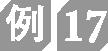 示例:合葬化鸟,夜夜悲鸣。高一(2)班同学的演绎,给一个催人泪下的爱情悲剧点染上浪漫的色彩。但面对封建礼教,“刘兰芝”们的结局只能如此。东汉末年是这样,20世纪30年代还是这样,悲剧仍在延续。不信的话,请看高二(5)班的同学们为我们表演的《雷雨》。
【解析】材料中的两个独幕话剧都源自教材。一般来说,这类串词需要熟悉剧本,能够大致概括剧本内容,设想演出效果,并在两个剧目之间找到关联点。在拟定串词时,一般先概括上一个剧目的特点,设想其能给观众带来的感受;然后根据上一个剧目与下一个剧目的关联点,设置关联内容,借机引入下一个剧目。
班上举行节日文化主题班会,李明同学先介绍了元宵节(正月十五),接下来韩梅同学将介绍中秋节,这时班会主持人需要说一段话,将前后两位同学的节日介绍串联起来。请你为班会主持人写一段这样的话。要求衔接自然、语意连贯,不少于60个字(含标点符号)。
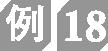 (示例)每逢佳节倍思亲。无论是象征团圆甜美的元宵,还是寄寓团聚愿望的月饼,都无法化解游子的羁旅愁思。每逢佳节倍思亲。在李明的介绍中,我们对元宵节有了更深刻的认识,下面再由韩梅引领我们去回味那寄予了无限思念之情的中秋节。
        【解析】写作串词要抓住衔接点(前一个节目与后一个节目之间的共同点),如本材料中“元宵”与“中秋”共同具有“月圆”“团圆”的特点,在此基础上使前后衔接。同时,要根据语境需要组织语言,或大方庄重,或幽默诙谐,或意蕴深远,不能使用与语境整体氛围不一致的语言表达。
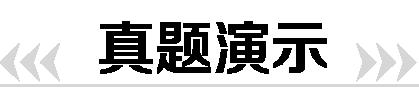 1.(2022年全国甲卷改编)请在文中横线处补写恰当的语句,使整段文字语意完整连贯,内容贴切,逻辑严密。每处不超过8个字。
    又是一年槐花儿飘香的季节,小伙伴们有没有想起儿时那些带有妈妈专属味道的槐花美食?不过,槐花　①　。常见的槐花有三种:淡黄色的国槐花,夏末开花,可以入药　②　;白色的刺槐花(也叫洋槐花),夏初开花,花香味甜,可食用但不可入药;红色的槐花(变种)仅供观赏,既不能食用,　③　。也就是说,我们吃的槐花美食来自白色刺槐。
示例:①并非都能食用　②但不可食用      ③又不能入药
【解析】第①处,要结合全文内容来理解,前面是说儿时对槐花美食的记忆,“不过”表转折,再结合后面三类槐花的特点来看,有的可以食用,有的可以药用,而有的仅供观赏,故可填写“并非都能食用”之类的语句。第②处,此处是说淡黄色国槐花的特点,“可以入药……”和后面洋槐花“可食用但不可入药”内容相对应,故可填写“但不可食用”之类的语句。第③处,此处是说红色槐花的特点,前面国槐花和洋槐花的特点是“可以入药但不可食用”“可食用但不可入药”,而此处的红色槐花“仅供观赏,既不能食用”,故可填“又不能入药”之类的语句。
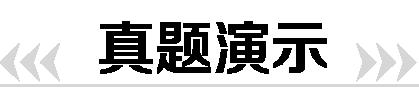 2.(2021年新高考Ⅱ卷)请在文中横线处补写恰当的语句,使整段文字语意完整连贯,  
          内容贴切,逻辑严密,每处不超过15个字。
   东西方文化不同,艺术的表现也不同。一般来说,东方艺术重主观,　①　。表现在绘画上,西洋画重写实,重形似,而中国画重神韵,重意境。 
中国画通常　②　。这看起来是以题材为标准分类,其实是用艺术表现了一些独特的观念和思想,即中国画概括了自然和人生的三个方面:人物画表现的是人类社会中人与人之间的关系;山水画表现的是　③　,将人与自然融为一体;花鸟画则表现大自然的各种生命与人的和谐相处。中国画的分类,体现了中华民族传统的哲学观念和审美观。
示例:①西方艺术重客观　②分为人物画、山水画、花鸟画三类　
          ③人与自然的关系
【解析】第①空需要根据句式特征来补写。上文有“东西方文化不同……东方艺术重主观”的表述,显然,这里是在对东西方艺术特征进行比较,再根据后文“表现在绘画上……重意境”可知,前者为客观实写,后者为主观虚写,从而得出答案①。第②空,先根据段落特点确定所填句子属于观点句,总领下文,根据后文信息“这看起来是以题材为标准分类”“即中国画概括了自然和人生的三个方面”“人物画表现的是人类社会中人与人之间的关系;山水画表现的是……;花鸟画……”,可得出答案②。第③空,根据该段分号确定分句间是并列关系,三个层次(人物、山水、花鸟)一一对应,参考人物画的“人类社会中人与人之间的关系”,花鸟画的“大自然的各种生命与人的和谐相处”,可得出答案③。
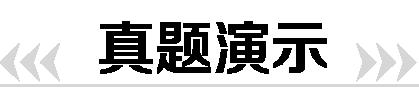 3.(2021年全国甲卷改编)请在文中横线处补写恰当的语句,使整段文字语意完整连  
          贯,内容贴切,逻辑严密,每处不超过10个字。
   新疆是我国较早大量种植和使用棉花的地区之一。新疆光照充足,热量丰富,空气干燥,昼夜温差大,拥有　①　,适宜棉花的种植和生长。新疆棉尤其是长绒棉品质优良,深受消费者喜爱。除了上述自然条件,现代科技的应用也是新疆棉　②　。近年来,新疆棉品质不断提升,虽然　③　,但仍然供不应求。
示例:①得天独厚的自然条件　②品质优良的原因　③产量不断增加
【解析】第①空,所要填的句子是“拥有”的宾语,由前面“新疆光照充足,热量丰富,空气干燥,昼夜温差大”可知,文段是说新疆拥有得天独厚的自然条件;由后文“适宜棉花的种植和生长”可知,应补写的是适合棉花生长的条件,故可填“得天独厚的自然条件”。第②空,由“除了上述自然条件”的提示语可知,所要补写的句子在结构上和前文并列,内容上应是与“自然条件”对应的条件,再根据前面的提示语“现代科技的应用也是……”推断,“科技助力”也是新疆棉“品质优良的原因”。第③空,由关联词“虽然”及后文“但仍然供不应求”可知,第③空与后文是转折关系,能避免供不应求的是“量”的增加,故可填“产量不断增加”。
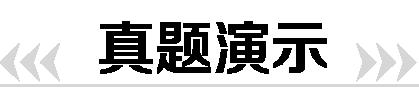 4.(2021年全国乙卷改编)请在文中横线处补写恰当的语句,使整段文字语意完 整连贯,  内容贴切,逻辑严密,每处不超过12个字。
   很多人认为,水果越甜,含糖量越高,热量也越高。其实这种说法并不准确。因为水果的甜度　①　,还与“糖”的种类以及含酸性物质的多少有关。水果中的“糖类”,主要包括单糖(果糖、葡萄糖)、双糖(蔗糖、麦芽糖)和多糖(淀粉)。其中　②　,蔗糖的甜度次之,葡萄糖和麦芽糖更次之,淀粉则基本没有甜味。有的水果,如西瓜,由于所含果糖的比例较大,甜度远高于含糖量更高但以葡萄糖为主的水果,如猕猴桃。水果中的有机酸,可以使其甜度不那么明显,例如山楂的含糖量比草莓高得多,但吃起来没有草莓甜,就是　③　。
示例:①除了和含糖量高低有关　②果糖的甜度最高　③因为有机酸含量较高
【解析】①空,结合后文“还与‘糖’的种类以及含酸性物质的多少有关”,确定横线处应该有与“还与……有关”相照应的关联词语——“除了和……有关”;上文说“水果越甜,含糖量越高,热量也越高”,可以推断应补写的语句为“除了和含糖量高低有关”。第②空,前文有“其中”,根据前文“水果中的‘糖类’……多糖(淀粉)”和后文“蔗糖的甜度次之,葡萄糖和麦芽糖更次之”,可以推断要补写的是“果糖”,与“甜度次之”“更次之”对应的应是“甜度最高”,故可填“果糖的甜度最高”。第③空,语境是举例说明“水果中的有机酸,可以使其甜度不那么明显”,补写的内容是“山楂的含糖量比草莓高得多,但吃起来没有草莓甜”的原因,故可填“因为有机酸含量较高”。